Стихосложение. Рифма.Двусложные стихотворные размеры.
1
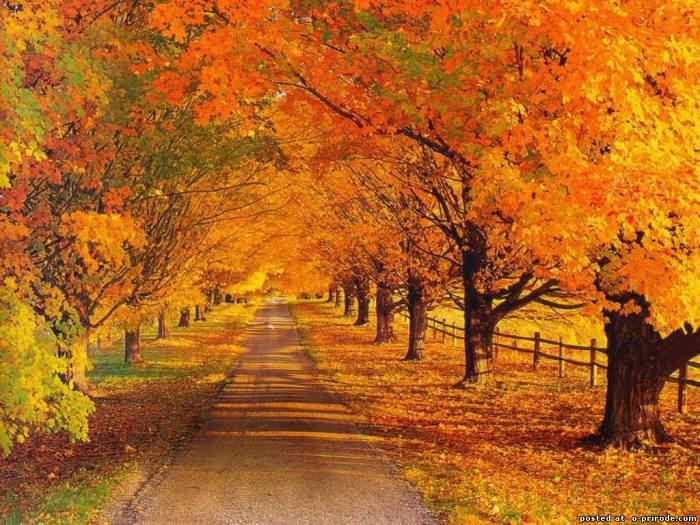 Попробуем убрать из стихотворения тропы, позволяющие создать яркий образ осеннего парка. Посмотрим, что получится:
За окном ветерок 
…………………………………..И листочки            по дорожке,…………………………………….
веселится,
То подпрыгнет, то притаится,
бегут
Словно жёлтые мышки от кошки.
.
2
1.Уж близок полдень. Жар пылает.
   Как пахарь, битва отдыхает. 
 (А. С. Пушкин) 
 2. Заводь спит. Молчит вода зеркальная.
  Только там, где дремлют камыши, 
  Чья-то песня слышится печальная,
  Как последний вздох души.  
(К. Бальмонт)   
 3.В саду горит костер рябины красной,
  Но никого не может он согреть. 
  (С.А. Есенин)
3
Рифма.   созвучие  на конце строк
Парная 
(смежная)
Кольцевая 
(опоясывающая)
Перекрёстная
4
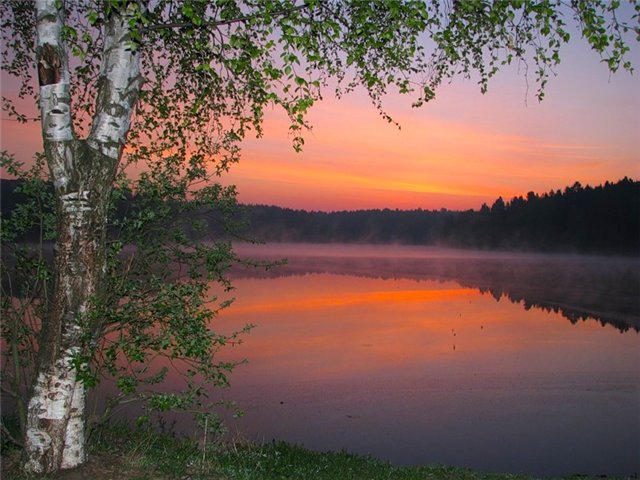 Парная (смежная) рифма:
Выткался на озере алый свет зари,
На бору со звонами плачут глухари.
Плачет где-то иволга, схоронясь в дупло.
Только мне не плачется - на душе светло.
                          С.А. Есенин
)
А
А
Б
Б
)
5
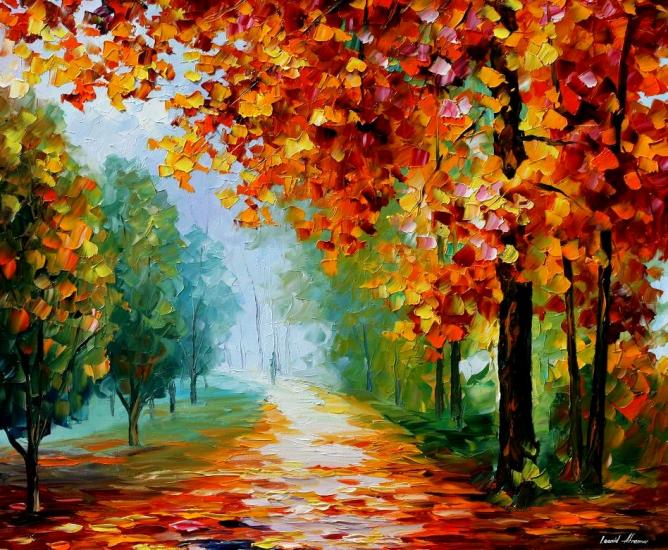 Перекрёстная рифма.
Унылая пора! Очей очарованье!
Приятна мне твоя прощальная краса-
Люблю я пышное природы увяданье,
В багрец и в золото одетые леса…
                   А. С. Пушкин
)
А
Б
А
Б
)
6
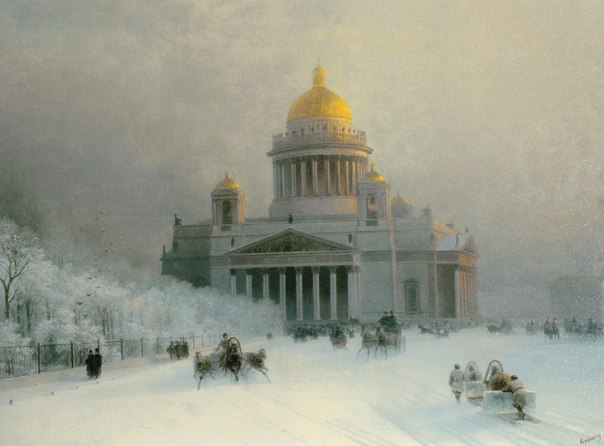 Кольцевая (опоясывающая) 
рифма.
Глядел я, стоя над Невой,
Как Исаака-великана
Во мгле морозного тумана
Светился купол золотой. 
           Ф. И. Тютчев
)
А
Б
Б
А
)
7
1.Друзья мои, прекрасен наш союз!Он, как душа, неразделим и вечен –Неколебим, свободен и беспечен,Срастался он под сенью дружных муз.

  2.Швед, русский — колет, рубит, режет.
   Бой барабанный, клики, скрежет,
   Гром пушек, топот, ржанье, стон,
   И смерть и ад со всех сторон.
8
3.Мой дядя самых честных правил,Когда не в шутку занемог,Он уважать себя заставилИ лучше выдумать не мог.

 4.Храни меня, мой талисман,
  Храни меня во дни гоненья, 
  Во дни раскаянья, волненья:
   Ты в день печали был мне дан.
9
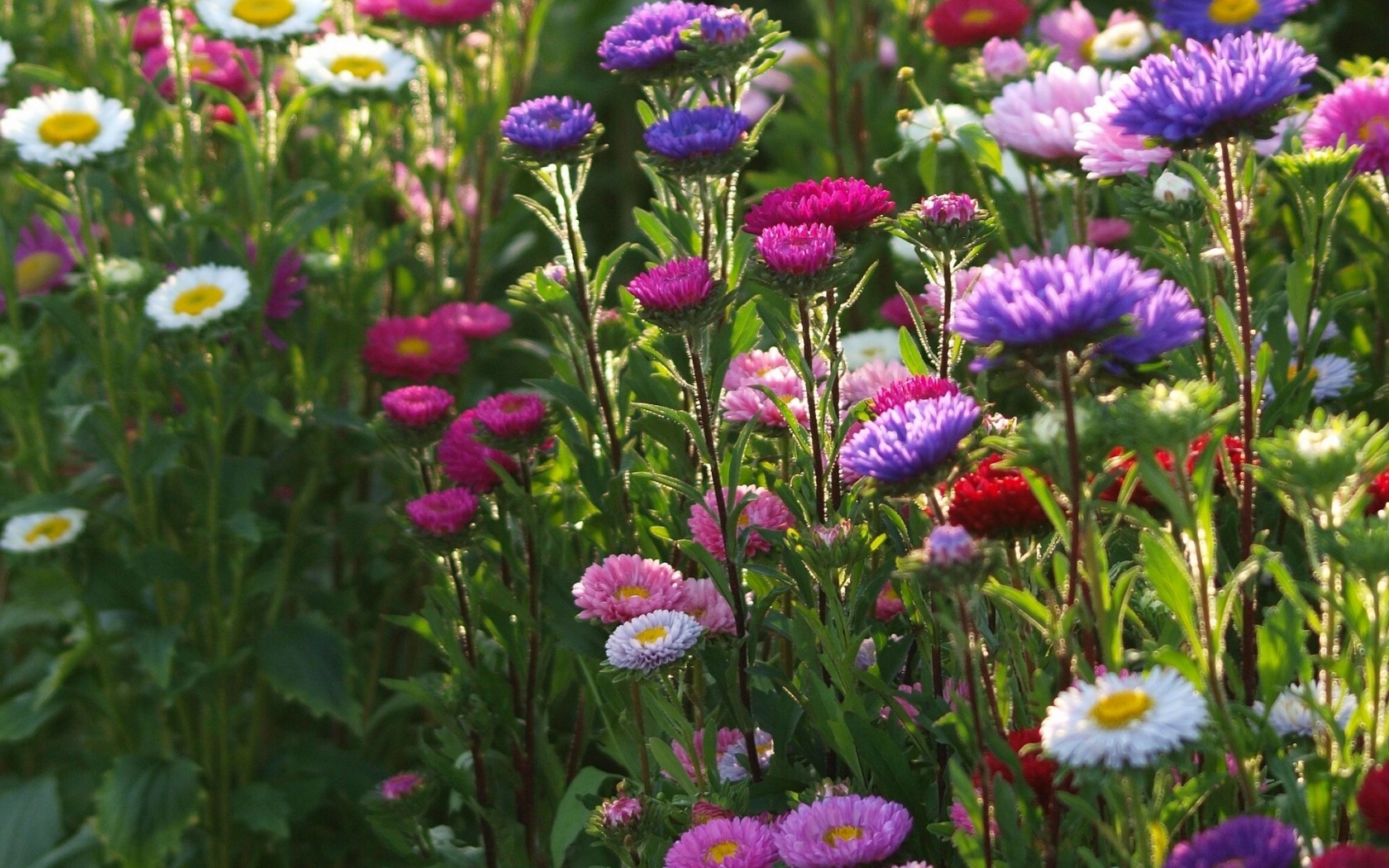 Попробуйте переставить слова так, чтобы получилось стихотворение:
Астры осыпаются в садах,
Под окошком желтеет стройный клён,
И холодный туман на полях
Неподвижно белеет целый день…
Осыпаются астры в садах,
Стройный клён под окошком белеет,
И холодный туман на полях
Целый день неподвижно белеет…
10
Размер – это порядок чередования ударных и безударных слогов.
Стихотворные размеры.
Двусложные:
Трёхсложные
ХОРЕЙ
ЯМБ
11
ХОРЕЙ - двусложная стихотворная стопа с ударением на первом слоге, то есть в строке ударными являются первый, третий, пятый и т. д. слоги.
Мчатся тучи, вьются тучи…
`
`
`
`
Мчат- ся ту- чи, вьют-ся ту- чи…
4 – х стопный хорей
_́_ __   _́_ __   _́_ __   _́_ __
/
/
/
/
- это минимальное повторяющееся сочетание ударных и безударных слогов в стихе.
стопа
12
ЯМБ - двусложная стихотворная стопа с ударением на втором слоге, то есть в строке ударными являются второй, четвёртый, шестой и т. д. слоги.
Люблю  грозу в начале мая…
`
`
`
`
Люб-лю  гро-зу в на-ча-ле ма-я…
4 – х стопный ямб
__ _́_    __ _́_   __ _́_   __  _́_    __
/
/
/
/
13
Храни меня, мой талисман
 Храни меня во дни гоненья, 
 Во дни раскаянья, волненья:
 Ты в день печали был мне дан.
14
Ветер по морю гуляет
И кораблик подгоняет.
Он бежит себе в волнах
На раздутых парусах.
15